AUTO EXERCICES pour L’EPAULE
Auto conseils
Auto  massages
Auto mobilisations
Auto étirements 
Auto raccourcissement
Auto posture YOGA
Auto gymnastique
Auto-conseils
Pas de gestes brusques
L’épaule à tendance a se lever et rentrer en DeDans :corriger sa posture  souvent
Utiliser les accoudoirs si possible
Eviter de porter à  bout de bras
3 grandes pathologies 1.la  capsulite 2.les tendinopathies de coiffe 3.les conflits sous acromiaux
Auto  conseils
Ne pas porter à bout de bras
Utiliser les  sièges à accoudoirs
Contrôler sa  posture
L’épaule  se lève et tourne en dedans
Donc abaisser et tourner en arrière
Auto-massages
Frictions cutanées :se frotter vigoureusement  
Décordage des cordons musculaires du  deltoide  & de l’aisselle
Frictions , accrochage
Massage du  petit pectoral
Décordage des  coracoîdiens
Compression maintenue
Chercher le point douloureux  appuyer dessus  30sec  puis plus fort 30sec et encore plus fort 30sec
Frictions
A la main frotter naturellement
A l’interphalangienne proximale 2 et 3eme doigts repliés
Auto-mobilisations
Des cercles vers le bas bras tendus
Des élévations
Le Christ du Corcovado
Mac-Kenzie en hyperextension
Mobilisations faire des mini cercles
Bras sur le coté vers le bas
Bras  vers l’avant
Mobilisations rotations en étirement maximum
Balayages  droite  gauche
Corcovado et mini cercles  horaires et anti horaires
mobilisations
Bras en V s’étirer au  maximum
Hyperextension dorsale et cervicale bras en arrière
Élevations en s’étirant
De l horizontale a la  verticale
Essayer de toucher le  plafond
Mackenzie
Auto –étirements
Lever les bras très haut et travail au chambranle de la porte
Croiser derrière le dos 
croiser devant en poussant le coude
Corriger tendance naturelle a l’élevation et propulsion en avant
Chambranle de porte:  s’appuyer
Chambranle plusieurs  positions
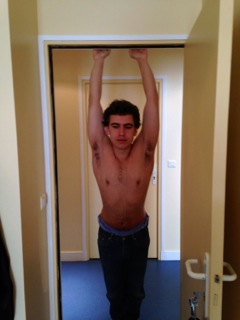 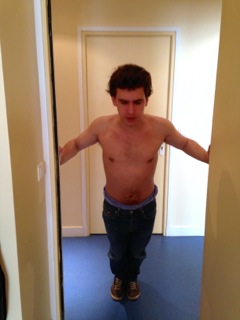 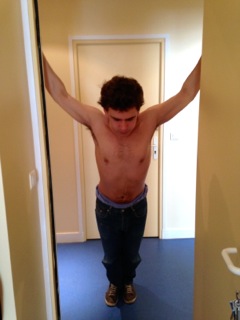 Accrocher les doigts dans le dos et  étirer
Le Coude ht pousse en haut
Le Coude bas pousse vers le bas
Auto  raccourcissement
bras croisé   coude sur coude sur poitrine
Raccourcissement unilatéral
Autoraccoucissement si entraine indolence uni et  bilatéral
Auto- postures de Yoga
Le  cobra
La ola la  vague
cobra
La  OLA
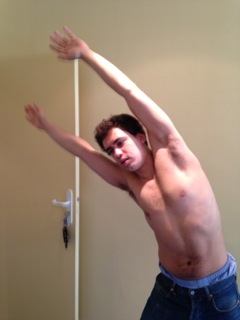 Auto-gymnastique
Les  bouteilles pour renforcer les abaisseurs
Les coudes en arrière pour muscler l  omoplate
La  gym lyonnaise 
Les pompes au mur différentes position des mains 
Clavicule  et défile thoraco-brachial
Bouteilles
Bouteilles  ou rouleaux  sous  les  bras   rapprocher les coudes tenir 5 sec  relâcher
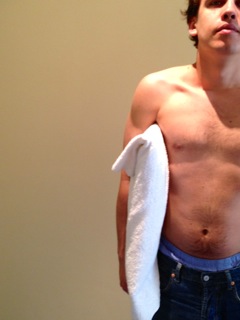 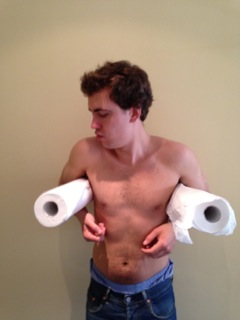 Coudes en arrière
Rester 5 sec coudes en arrière qui essayent de se rapprocher relâcher  recommencer 20 fois
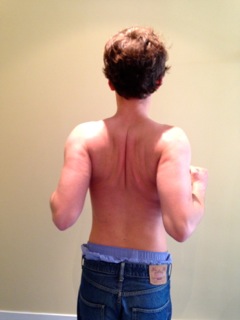 GYM lyonnaise face
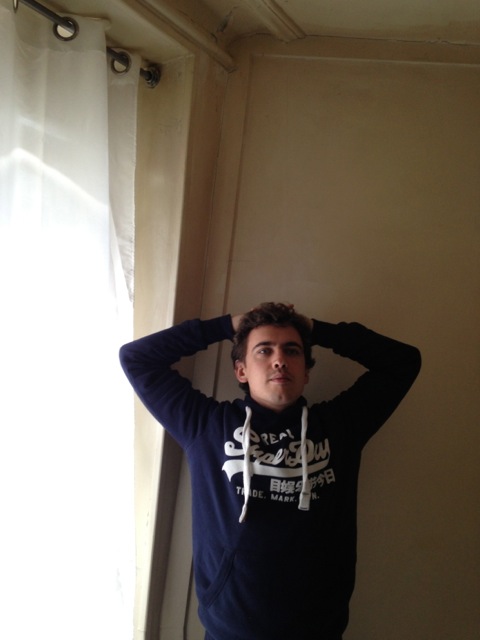 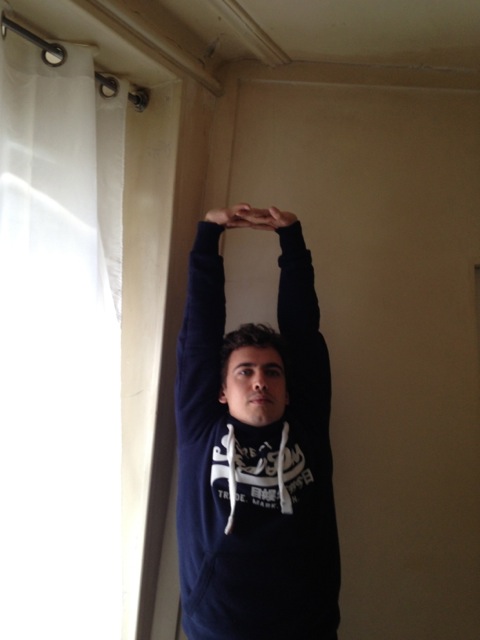 Gym lyonnaise profil
Doigts entrecroisés paume  vers le haut  soulever le plafond se reposer derrière la tète
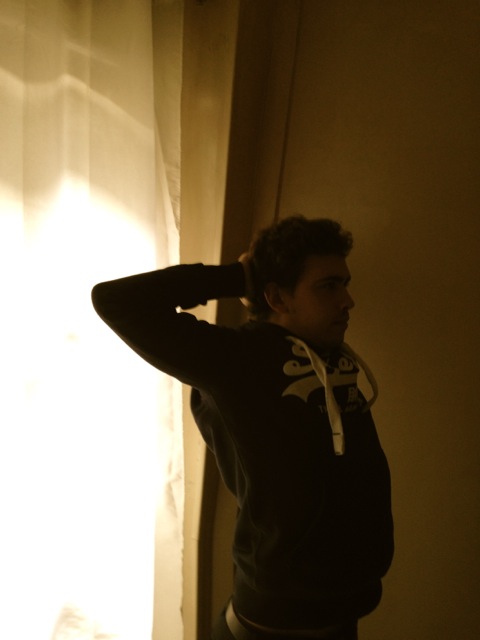 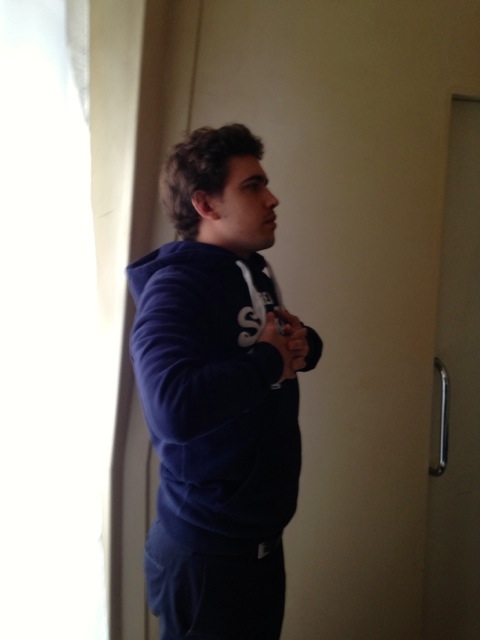 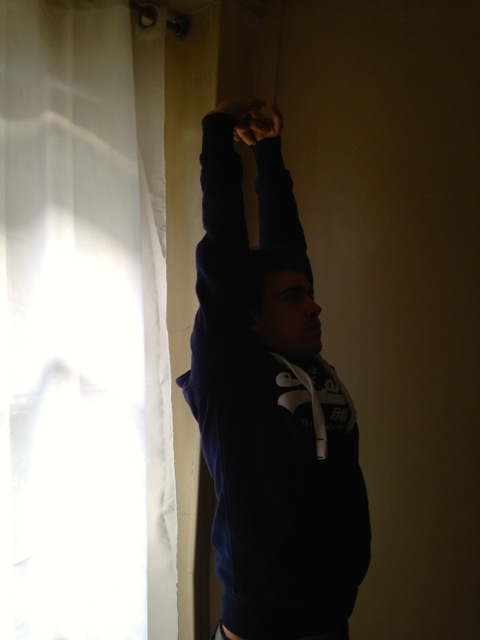 Pompes au mur
Mains vers midi mais aussi vers 3h vers 6h  9h
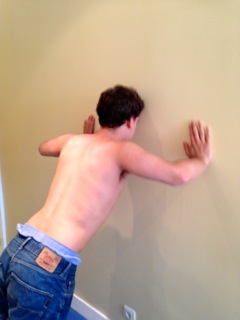 Clavicule et défilé
Sortir la  tète  redresser le cou bras très tendus
Hausser les épaules  pour faire disparaitre le cou tendre les bras
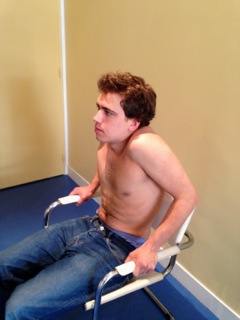 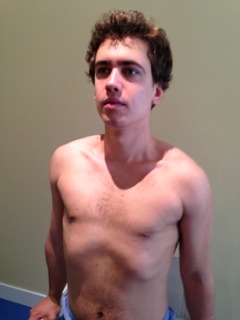 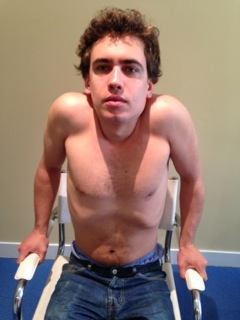 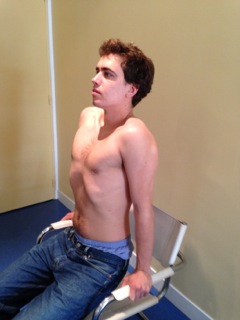